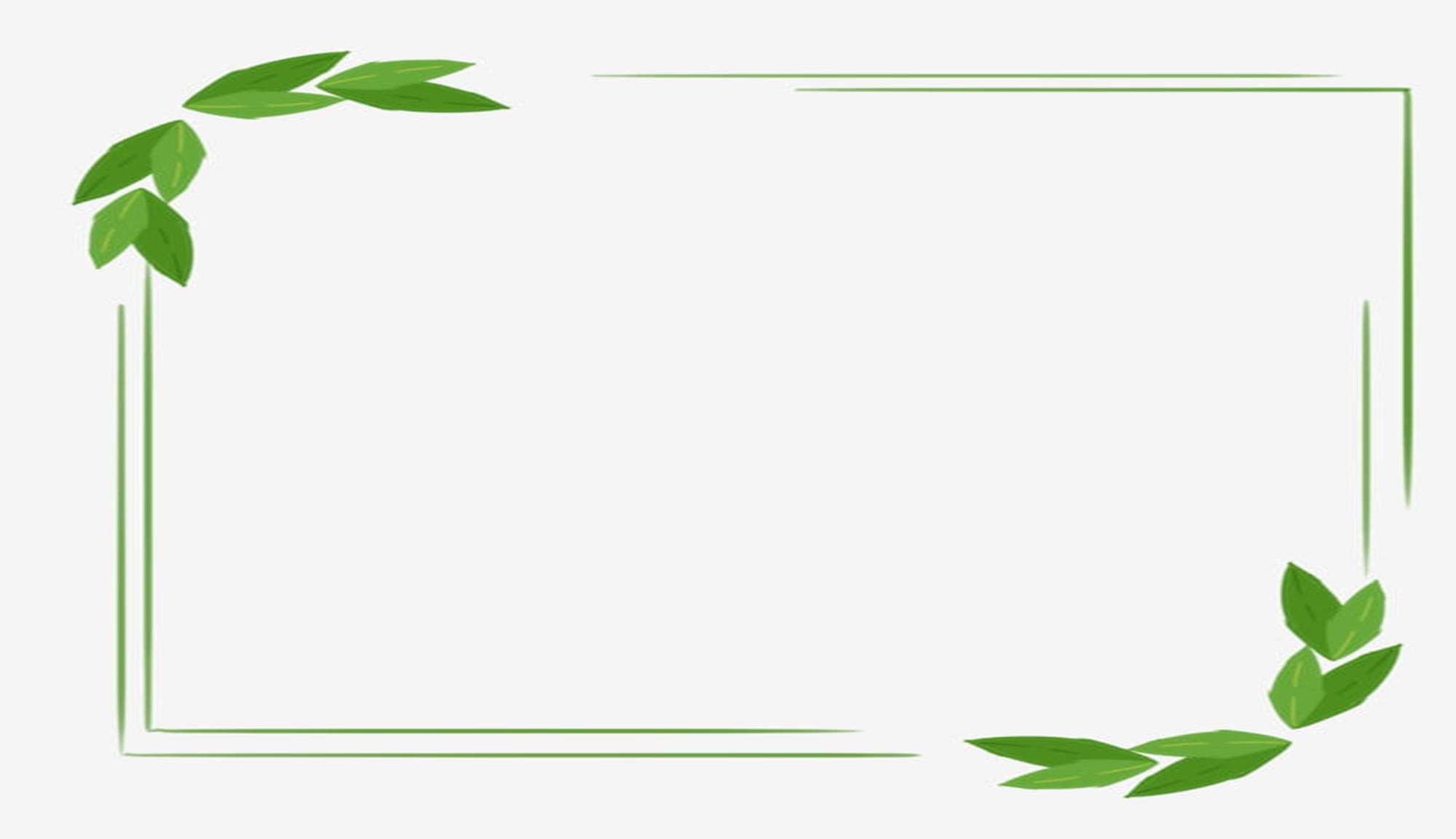 CON CHÀO MÀO
                             (Mai Văn Phấn)
HOẠT ĐỘNG 2: ĐỌC VĂN BẢN
Tác giả.
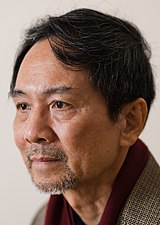 Em hãy giới thiệu thiệu những hiểu biết của em về nhà thơ Mai Văn Phấn? Kể tên một số bài thơ của ông?
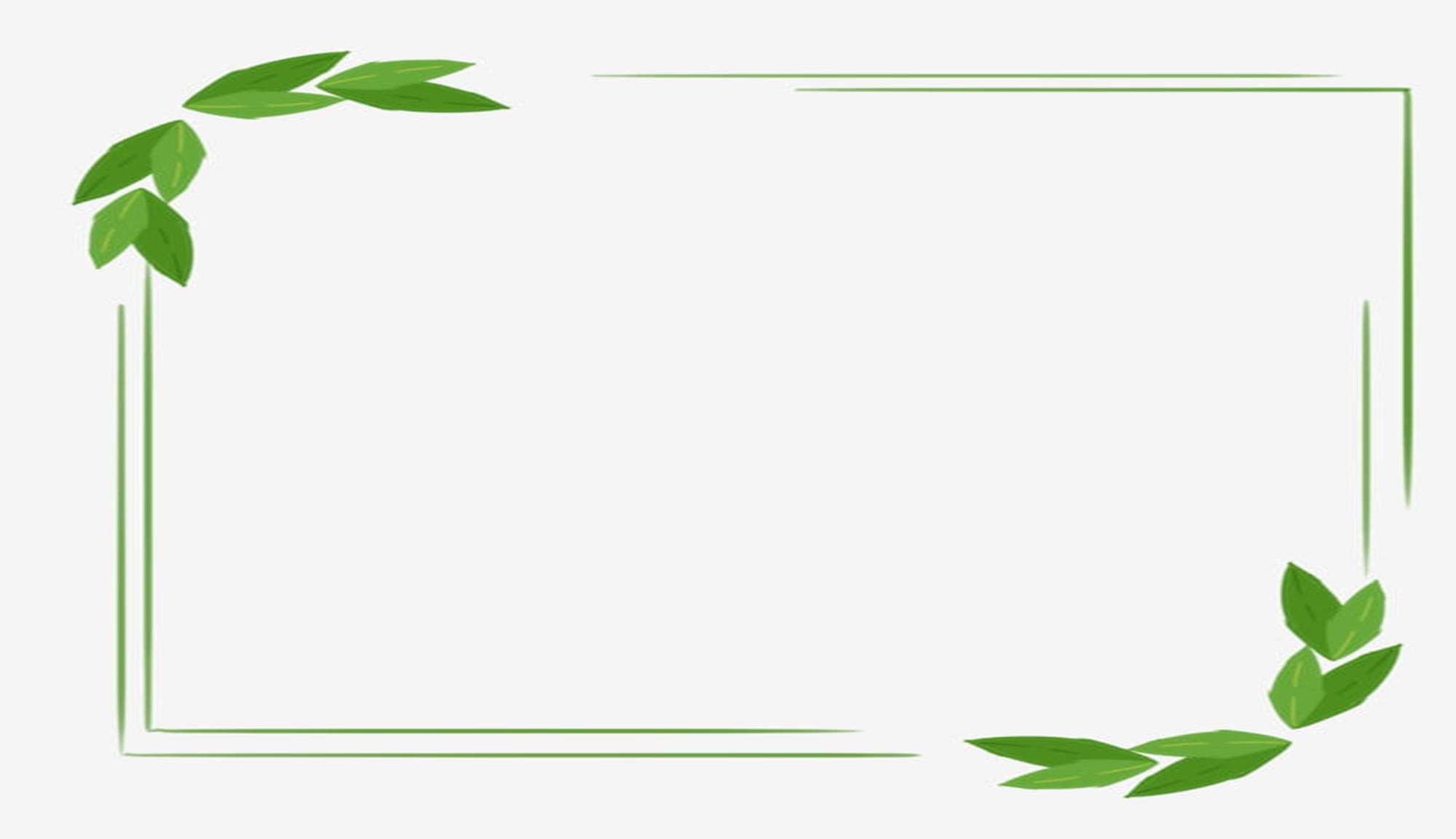 CON CHÀO MÀO
                             (Mai Văn Phấn)
HOẠT ĐỘNG 2: ĐỌC VĂN BẢN
Tác giả.
Mai Văn Phấn sinh năm 1955 tại Kim Sơn, Ninh Bình
Ông sáng tác thơ,viết tiểu luận phê bình.
Thơ ông phong phú về đề tài, có những cách tân về nội dung và nghệ thuật, một số bài được dịch ra nhiều thứ tiếng.
Tác phấm tiêu biểu: giọt nắng, giọt xanh, cầu nguyện cuối mùa,...
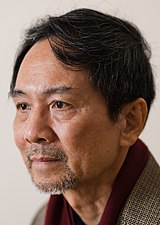 Mai Văn Phấn
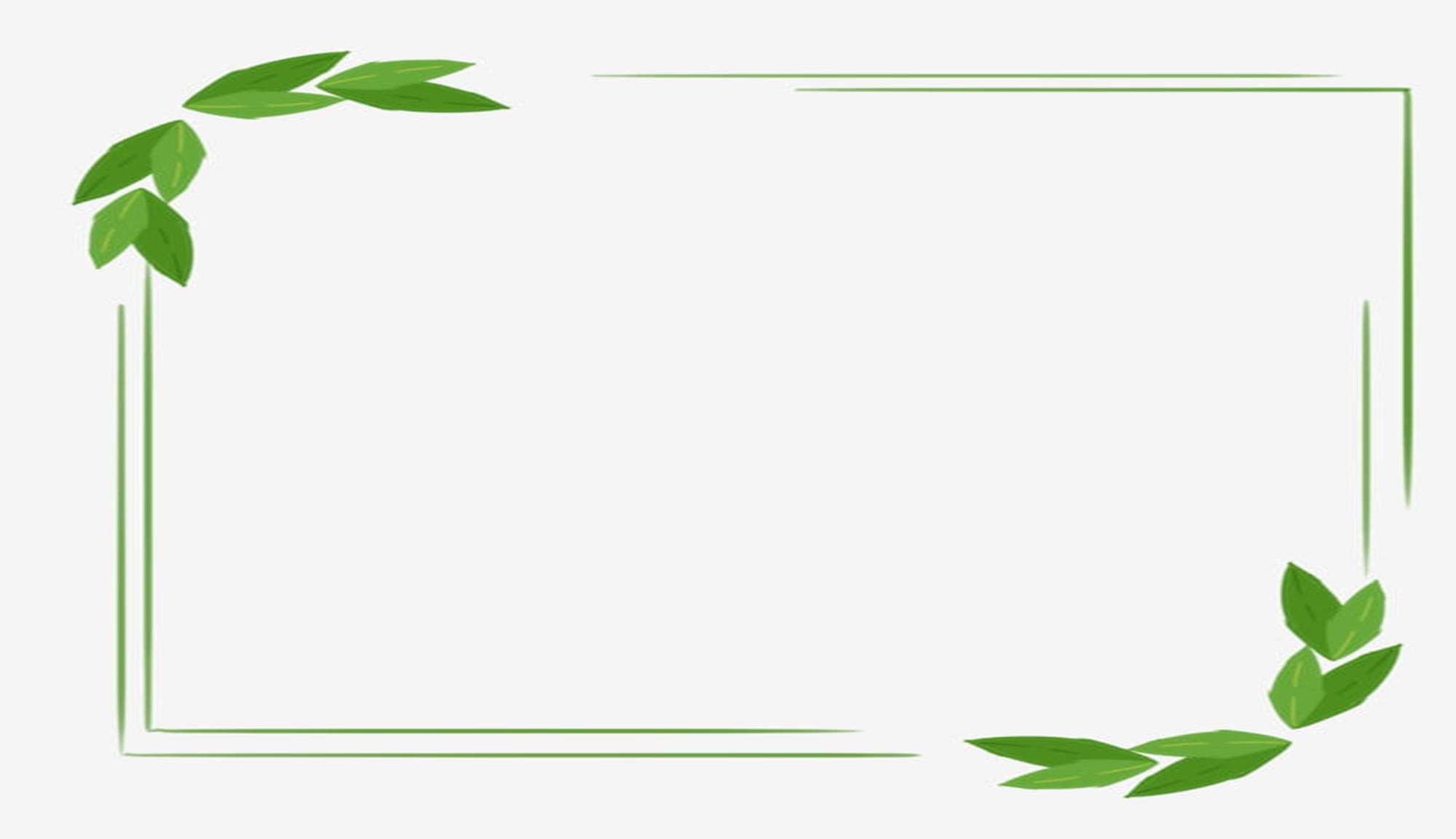 CON CHÀO MÀO
                             (Mai Văn Phấn)
HOẠT ĐỘNG 2: ĐỌC VĂN BẢN
1.  Đọc- hiểu chung:
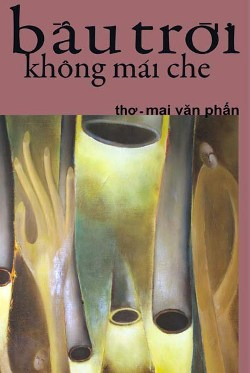 a. Xuất xứ: Trích trong tập thơ : “Bầu trời không mái che" (2010). Bài thơ được dịch ra tiếng Anh, tiếng Pháp.
b. Đọc, từ khó 
c. Thể thơ: tự do